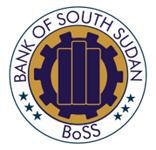 1st National Economic Conference: 
Republic of South Sudan

4th – 8th  September 2023
Juba, South Sudan
Theme:  Towards a diversified, inclusive & sustainable economic growth
Role of the Bank of South Sudan in promoting price stability and sustainable economic growth
OUTLINE
Introduction
The structure of South Sudan financial system 
Evolution of South Sudan Monetary Policy
Reforms in modernizing monetary and financial system
Challenges facing the BoSS in achieving its mandate 
Opportunities
Policy recommendations to overcome the challenges
2
Introduction
The Bank of South Sudan (BoSS) came into existence in accordance with provisions of Article 53(3)(b) and 83 (1) of the Transitional Constitution of the Republic of South Sudan, 2011. 

The primary objective is to “maintain the monetary and domestic price stability”.
3
Other Secondary objectives includes but not limited to:
Fostering of liquidity, solvency and effective functioning of stable market based financial system
Promote safe, sound and efficient national payment system which aims to maintain the stability of the financial system as a whole.
Hold and manage the foreign exchange reserves of the state
Act as banker and adviser to, and as fiscal agent of the government
Issuance of licence and supervision of  regulated financial institutions as shall be submitted to its oversight in accordance with relevant legislation 
Issue debt securities in accordance with policies approved by the board
Support the general economic policies of the government and promote sustainable economic growth.

Pursuant to these objectives, the BoSS developed the 2018-2022 and 2023 – 2027 Strategic Plan inline with the National Development Plan (NDP)
4
And its core functions critical to the nation's economic stability and development are:
Monetary Policy: The BoSS formulates and implements monetary policy to control inflation, stabilize the currency, and promote economic growth.
Currency Issuance: The central bank enjoys pure monopoly of issuing and regulating the national currency, the South Sudanese Pound (SSP).
Bank Supervision: BoSS oversees and supervises financial institutions, ensuring their soundness, stability, and adherence to regulations.
Foreign Exchange Reserves: The central bank manages foreign exchange reserves to safeguard the country's external financial position.
Payment Systems: BoSS develops and maintains payment systems that facilitate efficient financial transactions settlements within the country and abroad.
5
In the process of executing its mandates and functions,
The Bank of South Sudan is guided by the following laws:

Bank of South Sudan Act, 2011
Banking Act, 2012
Anti-Money Laundering and combating Counter Terrorist Financing Act, 2012 
Foreign Exchange Business Provisional Order, 2012

Beside Acts, the BoSS has a number of Regulations and Guidelines for regulating and supervising other financial institutions (ODCs).

Microfinance Deposit Taking Institutions and Insurance Companies are not currently licensed and regulated by the BoSS, due to lack of Legal Frameworks.
6
Structure of South Sudan financial system
South Sudan financial sector is in its infant stage, it comprises of BoSS and other financial institutions.
Table 1: The structure South Sudan financial system
Source: Bank of South Sudan
Due to gaps in the legal framework, the BoSS does not Regulate and Supervise Other financial institutions such as Insurance Companies and Microfinance
7
Evolution of Bank of South Sudan Monetary Policy
Figure 1: Monetary Policy regimes and exchange rate developments
South Sudan was operating under the fixed exchange rate regime (Shown by the yelow line)until December 2015. 
The BoSS could no longer defend the SSP from the continues depreciation, it adopted flexible exchange rate regime. 
It embarked on feasibility study to choose the best monetary policy framework (Shown by the red line). By 2017, it adopted the Reserve money framework (RMTF) (Shown in blue) in figure 2.
Source: Bank of South Sudan
Figure 2: South Sudan Monetary Policy and Inflation over time
8
Source: National Bureau of Statistics and Bank of South Sudan
9
…Monetary Policy Targets and Outturns.
The target for growth in broad money in the year 2023 is 11±1%. Preliminary outturn for the year 2023 is 4.97 %. See chart 3 below
Source: Bank of South Sudan
10
Private sector credit growth
Commercial banks play key role in supporting key sectors of the economy that are vital for economic growth and development. Credit to these sectors have been expanding over time, See table 2 below
Source: Bank of South Sudan
The BoSS is encouraging commercial banks to initiate new financial products to attract more deposits
11
Reforms in modernizing monetary and financial system
Global financial conditions keeps changing over time to cope with the ever changing financial environment, the BoSS had to adopt appropriate policy measures. These reform are also in line reform strategies undertaken by the government of the Republic of South Sudan. The reforms includes:
Monetary Policy Reform Strategies
As discussed in earlier slide, the Bank of South Sudan was operating under the fixed exchange rate regime until December 2015. 

It abandoned it and adopted the Monetary targeting framework (also known as Reserve Money Targeting Framework).

Its currently in feasibility studies to adopt the Price-based monetary policy” as required by the EAC convergence criteria.
12
Monetary Policy Instruments
The BoSS employs Open Market Operation Instruments in the conduct of Monetary policy

Foreign exchange operations
Term Deposit Facility 
Minimum reserve requirement ratio and 
Central Bank Rate (CBR).
Cumulative SSP Mopped
Cumulative USD Injections
...while it has mopped over SSP 400.35 billion in the market since December 2020
The Bank of South Sudan has injected about USD 697.95 million into the market since December 2020
13
Exchange rate reforms
Unified the different exchange rate operating in the South Sudan’s economy, see figure 3 below
Figure 3: Exchange rate developments
Source: Bank of South Sudan
14
Introduction of  Credit Reference Bureau (CRB)
BoSS introduced Credit Report System to help financial institutions make well- informed credit decision.
Table 4: Total Value of Loans Approved
Source: Bank of South Sudan
Table 5: Non-performing loans/Past due contracts
Source: Bank of South Sudan
Number of contracts for both individuals and corporates was 5,795.
15
National Payment System (NPS)
The Bank embarked on modernizing its payment and settlement systems with the support from the AfDB through the EAC Payment and Settlement Integration System (EAC-PSSIP).

The primary objectives of the NPS project is to: 
Modernize the payment systems in South Sudan 
Enhance the performance of financial systems, 
Financial inclusion, and 
Promote regional integration. 

The three main components are as follows:
A real-time gross settlement (RTGS) 
An automated clearing house (ACH) 
Central Securities Depository (CSD)
An instant funds transfer (IFT)
16
Progress made in the National Payments System Development Program
Source: Bank of South Sudan
17
The construction of Bank of South Sudan headquarters
The Cash processing Centre, Rumbek currency Centre
Refinitiv Trading Platform
The Bank signed a contract with “Refinitiv Limited” a financial services provider that would provide an electronic trading platform The refinitiv electronic platform will support in areas such as: Open market operations
18
Challenges facing the BoSS in achieving its mandate
The South Sudan’s economy faces unique challenges that impact the implementation of monetary policy. These includes:

Unstable macroeconomic environment: external economic shocks, volatile inflation, depreciating SSP.
Limited operational independence of the BoSS: the BoSS does not have full operational independence in exercising its mandate.
Oil Dependency: South Sudan's economy relies heavily on oil exports, making it vulnerable to global oil price fluctuations.
Fiscal dominance: A lack of fiscal discipline has led to government borrowing from the central bank, contributing to inflationary pressures.
Limited financial Infrastructure: Inadequate infrastructure affects the transmission of monetary policy measures to the broader economy.
19
Opportunities
Financial Technology (Fintech): Leveraging digital platforms can overcome infrastructure limitations and expand financial services access.
Mobile Banking: Mobile money services can bridge the gap between urban and rural areas, ensuring broader financial inclusion.
Investment Opportunities: Financial Sector (Capital Markets), oil, minerals, agricultural land requires substantial investment
20
Policy recommendations to overcome the challenges
To address the challenges in implementing effective monetary policy, South Sudan could consider the following strategies:

Strengthening Regulatory Framework: Enforce comprehensive regulations to ensure the soundness and integrity of the financial system. Invest in infrastructure to facilitate the transmission of monetary policy measures and support economic activities. Invest in financial Literacy 
BoSS should be allowed to have operational autonomy in implementing its monetary policies.
Economic Diversification: Reduce dependency on oil exports by promoting non-oil sectors, thereby mitigating the impact of oil price volatility and enhancing the buildup of foreign exchange reserves that act as a buffer against excessive currency depreciation.
21
Cont…
Fiscal Reforms: Improve fiscal discipline, reduce government borrowing from the central bank, and enhance public financial management. Adopt prudent debt management, Monetary and  Fiscal policies  needed to be coordinated to ensure consistency and minimize potential inflationary pressures. 
Institutional Strengthening: Enhance the central bank's capacity to formulate and implement monetary policy effectively.
Broadening of financial sector: Investment in financial market infrastructure and development of primary and secondary markets
International Cooperation: Collaborate with regional and international organizations such as the IMF, World Bank and AfDB to access expertise and financial support. Strengthen ties with neighbouring countries (EAC region) to foster regional economic stability and cooperation.
22
List of Acronyms
BoSS    Bank of South Sudan
NDP    National Development Plan
SSP       Sound Sudanese Pound
ODCs   Other Depository Corporation
RMTF   Reserve Money Targeting Framework
EAC     East Africa Community
IMF      International Monetary Fund
AfDB    African Development Bank
WB       World Bank
CBR      Central Bank Rate
CRB      Credit Reference Bureau
NPS      National Payment System
OMO    Open Market Operation
23
Thank you for Listening
24